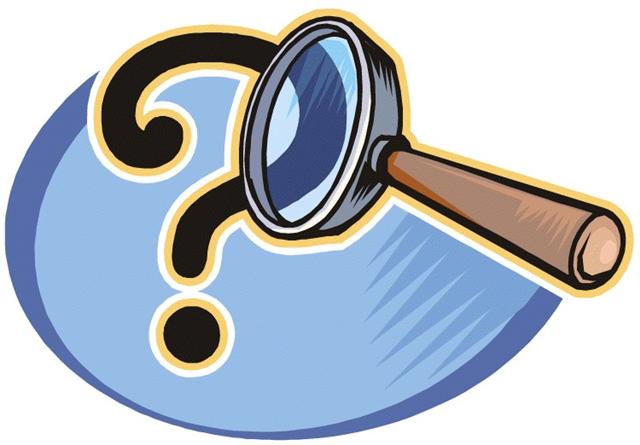 Today’s Foods Current Topics
Nutrients, Diseases, Trends, Fads
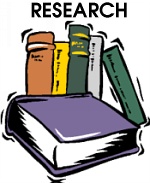 Research Assignment and Study
Choose a topic and prepare a power point presentation to include “most” of the following details. Focus on the information that pertains to your chosen topic.
Minimum of 10 slides, excluding cover slide and conclusion
Minimum of 10 graphics representing topic
Definition/Explanation of topic
Causes and effects of nutritional intake on chosen topic 
Health risks associated with foods
Effects on body 
Symptoms, Preventions, Treatments of disease
Contributing environmental factors of disease
History and prevalence of disease
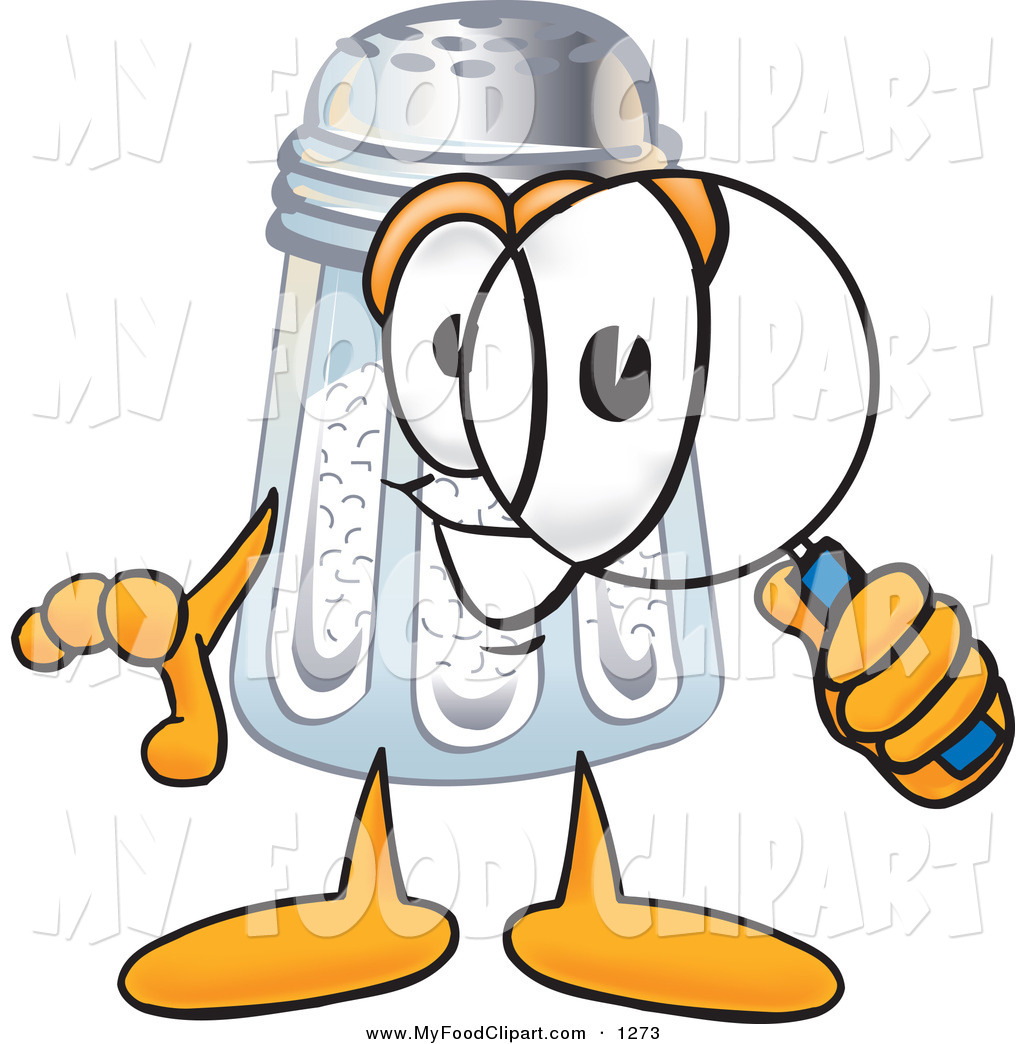 Research Assignment and Study
Effects on health care system
How has advertising contributed to changing trends in food consumption
What is an appropriate diet
Examine health risks of consuming too much 
		or too little of nutrients
Where are nutrients found and how are they 
		used in the body 
Heredity or mental health contributing factors
Lifestyle choices (smoking, drinking, poor diet, lack of exercise)
What age groups, sex, or ethnic backgrounds are prone to certain food related diseases
Absorption and storage of nutrients
Recommended Daily Intake of Nutrients
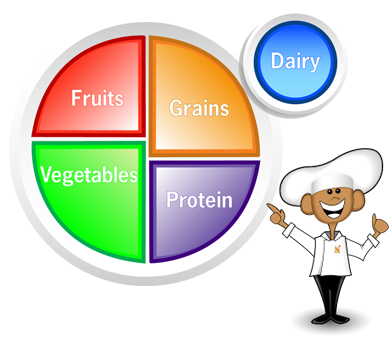